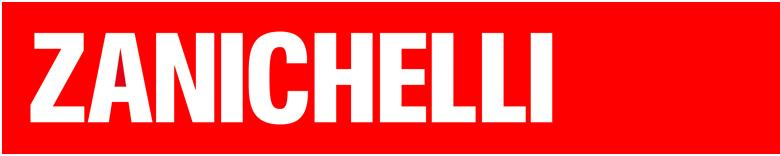 Fabio Fanti
Biologia, microbiologia
e tecniche di controllo sanitario
Capitolo 2

La cellula procariotica e la crescita microbica
1. Dimensioni, forma e aggregazioni dei batteri
Dimensioni
diametro: 0,1 - 2 𝛍m, lunghezza: 0,1 - 10 𝛍m
elevato rapporto superficie/volume (metabolismo veloce, elevata velocità di crescita)
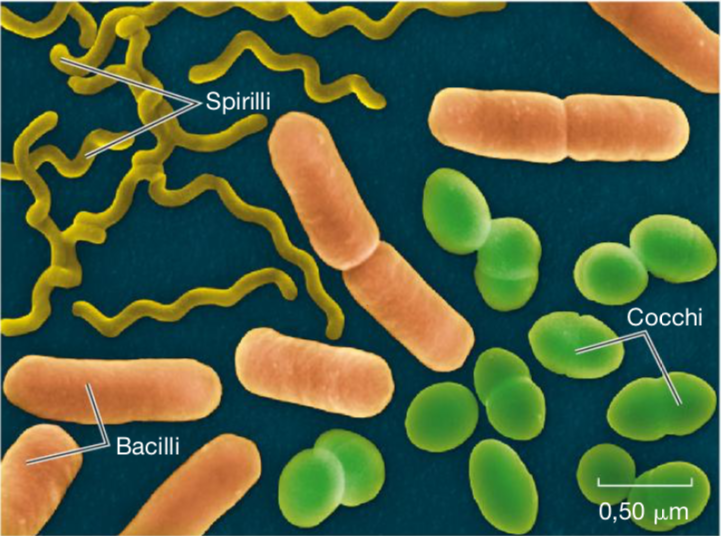 1. Dimensioni, forma e aggregazioni dei batteri
Forme

cocchi
bacilli
coccobacilli
vibrioni
spirilli
spirochete
diplococchi (a coppie)
streptococchi (in catene)
stafilococchi (a grappolo)
tetradi (a gruppi di quattro)
sarcine (a cubi)
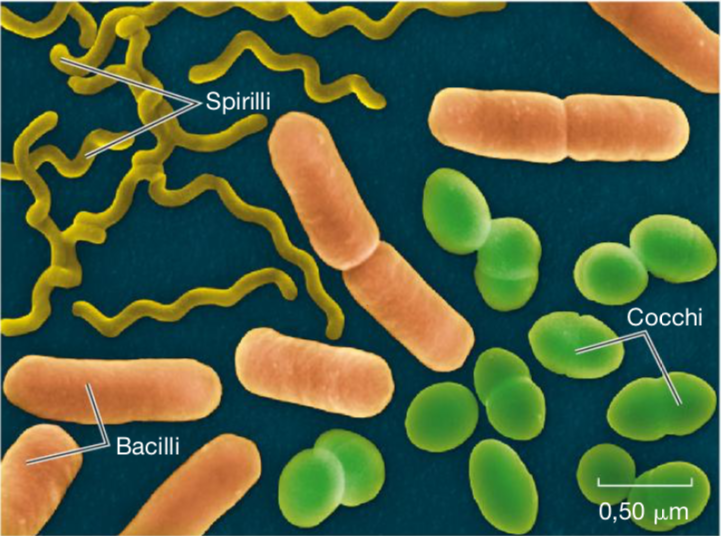 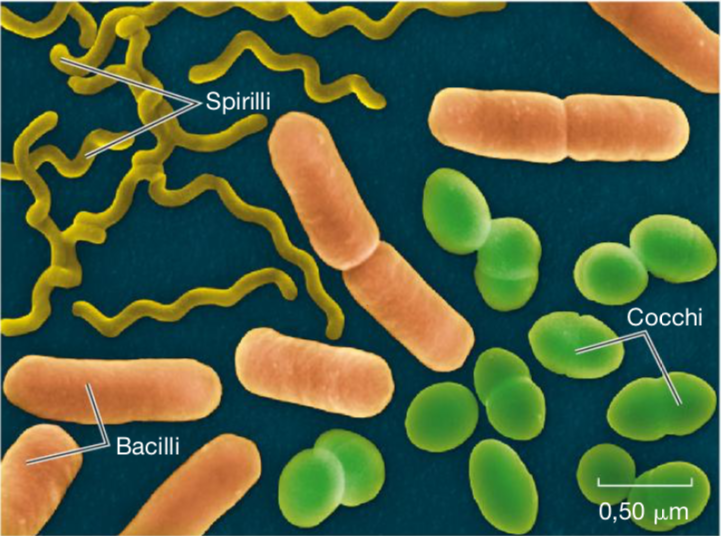 diplobacilli (a coppie)
streptobacillii (in catene)
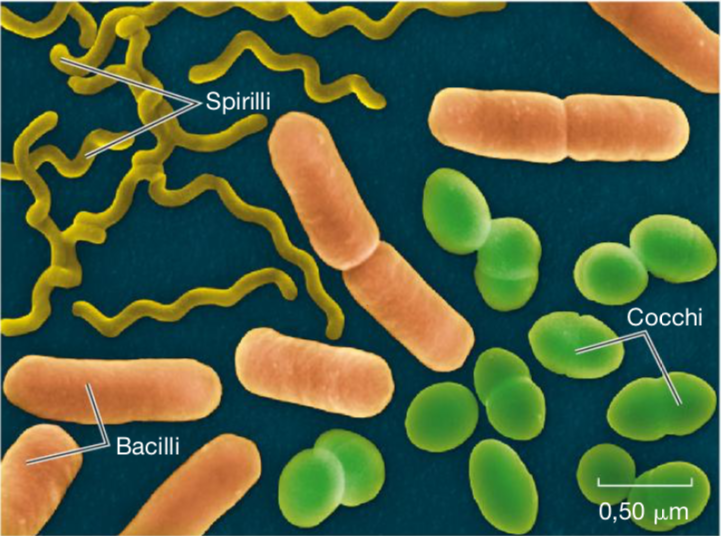 2. La struttura generale delle cellule procariotiche
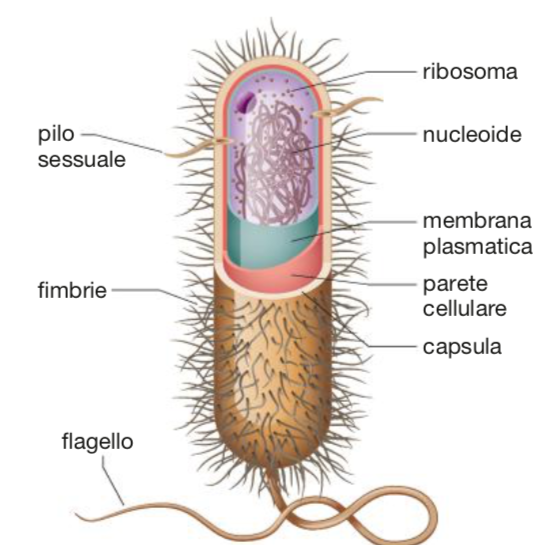 presenti in 
tutti i batteri
presenti in alcuni batteri
3. La membrana cellulare dei procarioti
Struttura di Bacteria
doppio strato di fosfolipidi
legame estere tra acidi grassi e glicerolo
SENZA colesterolo (sostituito da opanoidi, a struttura pentaciclica)
Struttura di Archaea
singolo strato di fosfolipidi
legame etere tra acidi grassi e glicerolo
catene alifatiche isoprenoidi al posto degli acidi grassi
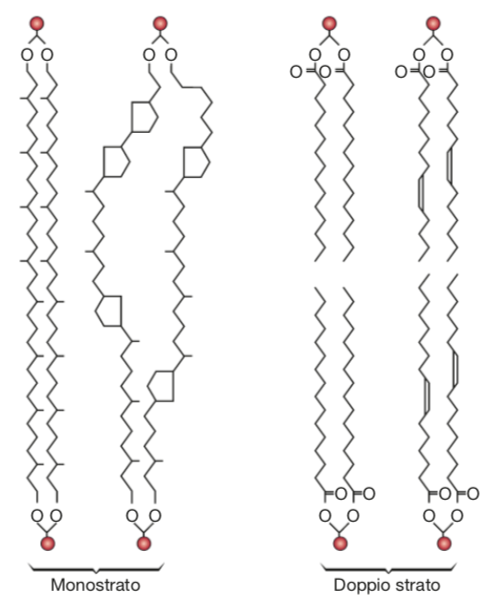 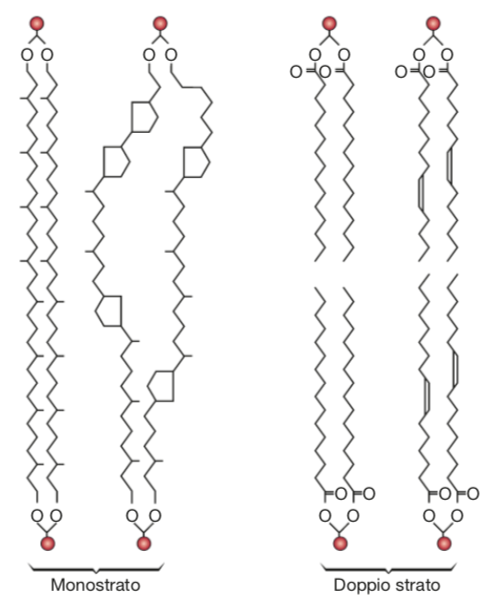 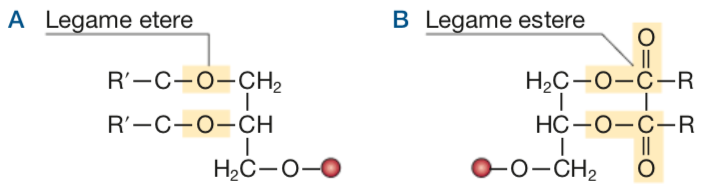 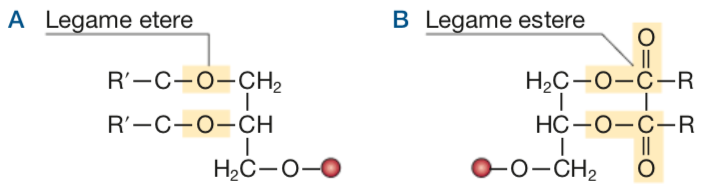 3. La membrana cellulare dei procarioti
Funzioni aggiuntive
(rispetto alle membrane di cellule eucariotiche)

sede dei processi di formazione dell’energia
presenti pigmenti e trasportatori di elettroni per la fotosintesi
sintesi del peptidoglicano (fasi finali)
sede del complesso enzimatico per la replicazione del cromosoma batterico
ripartizione delle due molecole di DNA alle cellule figlie
regolazione del flusso di acqua (in batteri alofili)
comunicazione con altre cellule batteriche vicine
4. Funzione e struttura della parete cellulare nei procarioti
Caratteristiche
involucro rigido ma permeabile presente in tutte le cellule batteriche (eccetto micoplasmi e alcuni archebatteri).
porosa, elastica, resistente alla pressione osmotica.
costituita da peptidoglicano

Funzioni
protezione da lisi
definizione della forma
determina caratteri antigenici e sensibilità verso agenti esterni
bersaglio di alcuni antibiotici e batteriofagi
4. Funzione e struttura della parete cellulare nei procarioti
Struttura
unità ripetute, alternate e legate in lunghe file affiancate le une alle altre, costituite da:
acido N-acetilmuramico (NAM)
N-acetilglucosammina (NAG)
catene peptidiche in cui tetrapeptidi sono legati ai NAM e disposti parallelamente (legami “crociati”), 
con modalità diverse in Gram negativi e positivi.
in numero variabile
4. Funzione e struttura della parete cellulare nei procarioti
Effetti degli antibiotici

PENICILLINA:  Interferisce con la formazione dei legami tra catene peptidiche trasversali ed è più efficace nei Gram positivi

LISOZIMA: Scinde il legame tra NAM e NAG (non è efficace negli Archaea). Trattandole con lisozima in una soluzione isotonica, le cellule batteriche non lisano, diventando cellule di forma sferoidale chiamate protoplasti (Gram positivi), o sferoplasti (Gram negativi)
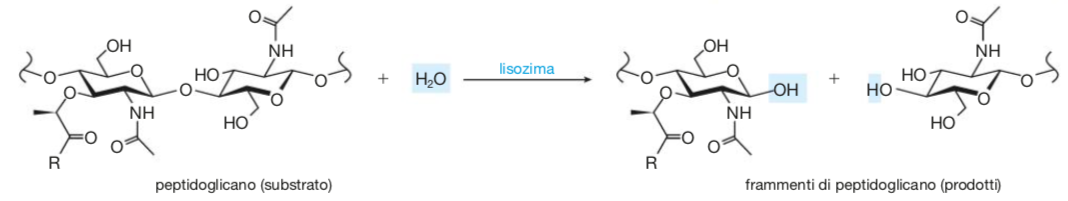 5. La parete cellulare dei batteri Gram positivi
Struttura rigida e spessa (15-80 nm), resistente e stabile, ma elastica e porosa per la presenza di acidi teicoici di parete e acidi lipoteicoici.
Gli acidi teicoici sono responsabili della specificità antigenica, utile per l’identificazione dei batteri.
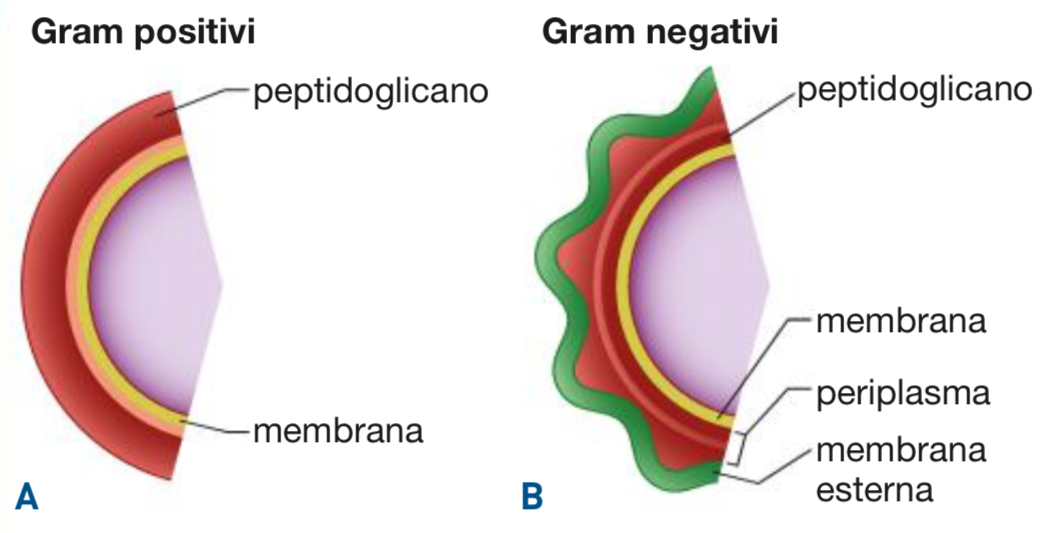 6. La parete cellulare dei batteri Gram negativi
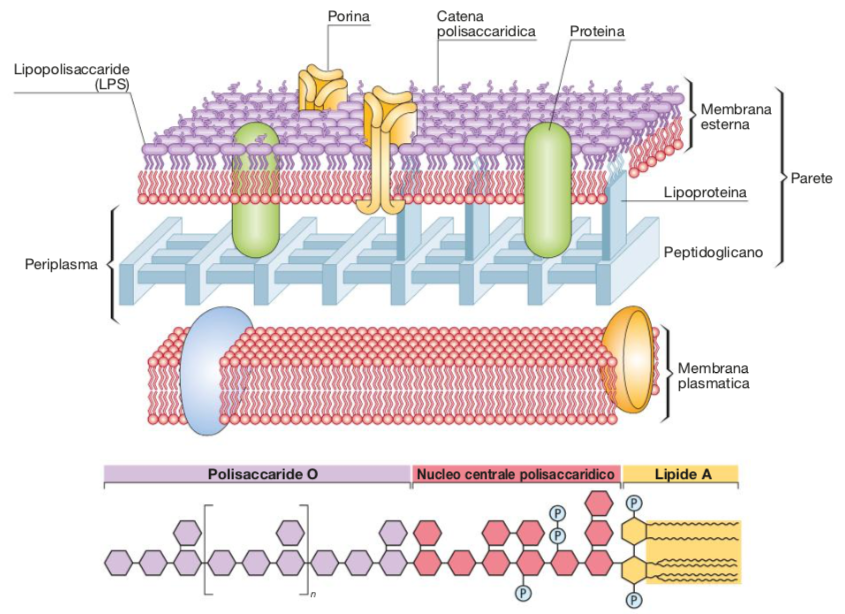 7-8 mm
PERIPLASMA
1-3 nm, pochi legami trasversali
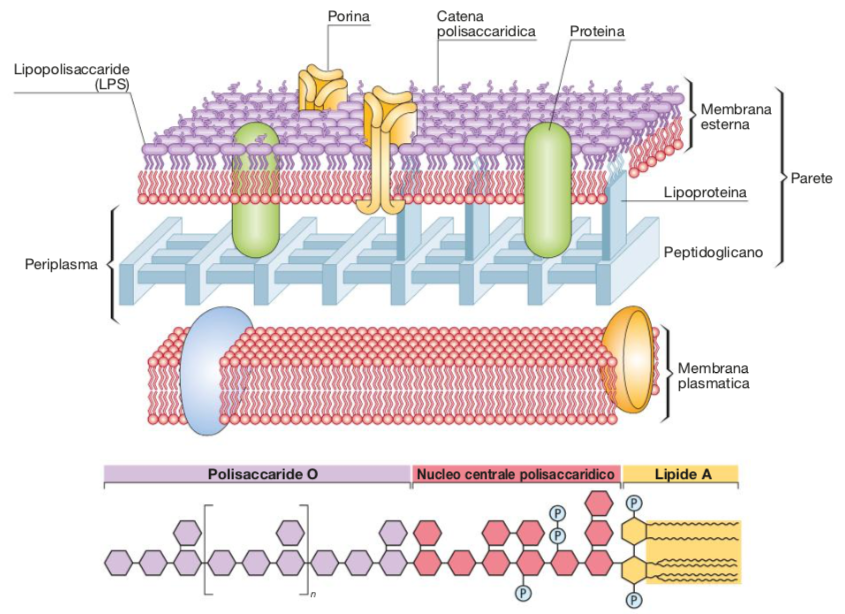 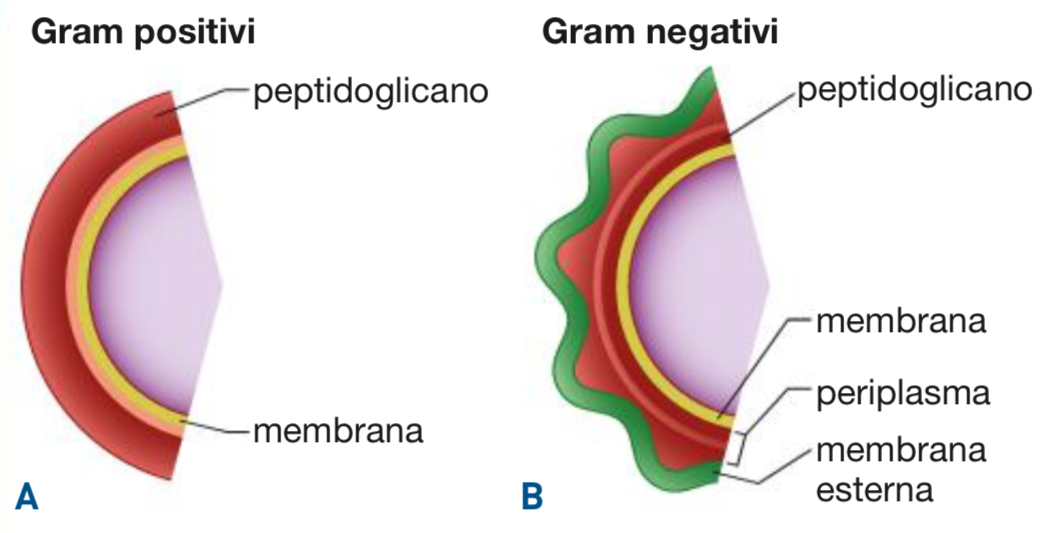 membrana plasmatica
peptidoglicano
endotossina, responsabile della patogenicità
periplasma
membrana esterna
7. Le strutture esterne alla parete cellulare
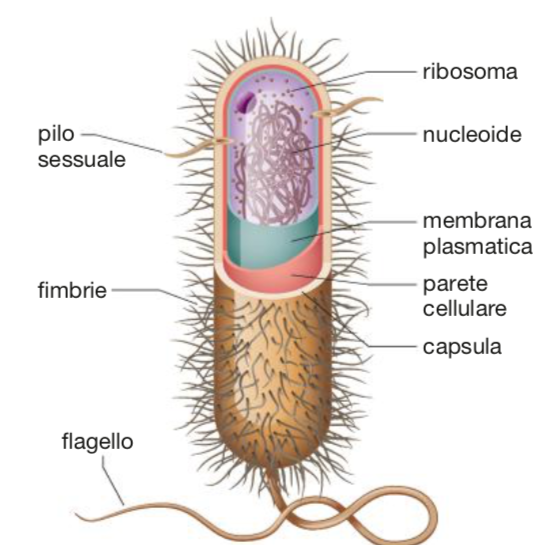 GLICOCALICE
STRATO  S
FILAMENTI ASSIALI
PILI e FIMBRIE
FLAGELLI
7. Le strutture esterne alla parete cellulare
GLICOCALICE
Rivestimento glucidico che ricopre la superficie di molti procarioti. Può essere di due tipi:
capsula, con struttura organizzata, trama consistente, aderente alla parete.
strato mucoso, con consistenza meno densa e adesione inferiore alla parete.

Proprietà conferite dalla presenza di capsula:
resistenza alla fagocitosi
virulenza
resistenza alla disitradazione
adesione batterica a substrati (biofilm)
7. Le strutture esterne alla parete cellulare
STRATO S
Rivestimento di proteine o glicoproteine esterno alla parete.
Negli Archaea costituiscono spesso l’unico involucro esterno alla membrana cellulare.
Conferiscono resistenza ad agenti chimici o stress meccanici
7. Le strutture esterne alla parete cellulare
FLAGELLI
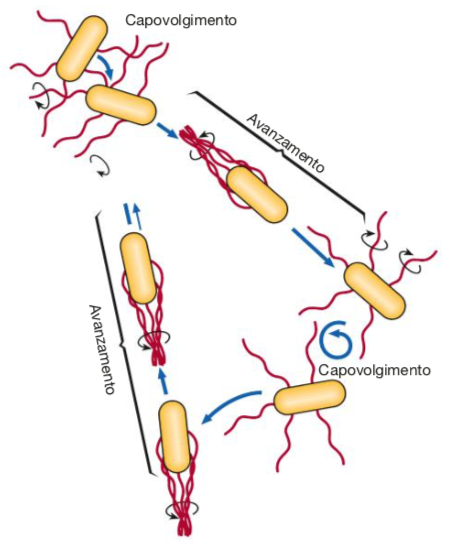 Appendici filamentose, lunghe 3-12 μm e con diametro di 12-30 nm.
Movimenti da e verso stimoli luminosi (fototassi) o chimici (chemiotassi)
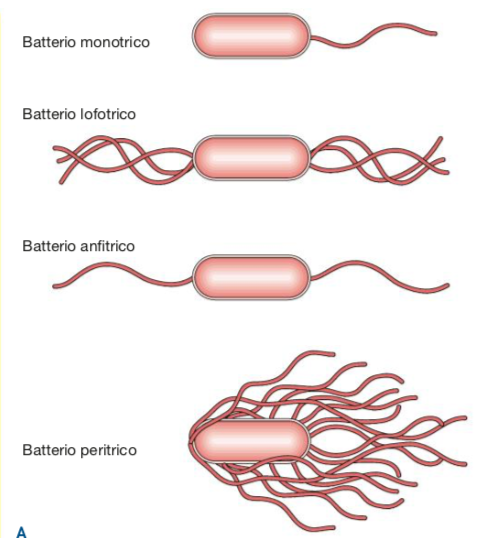 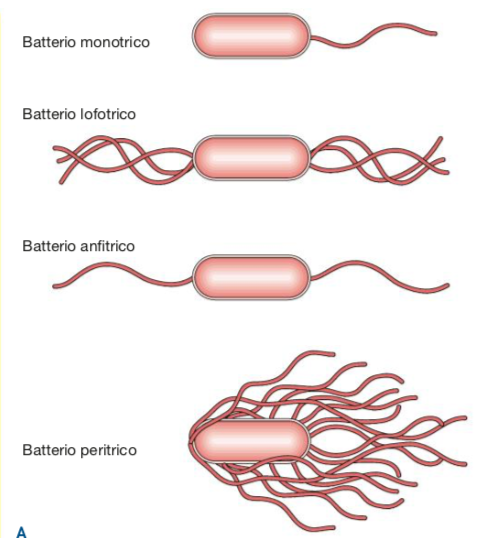 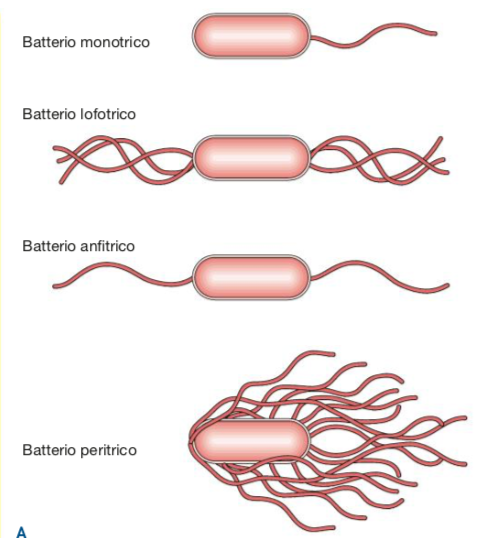 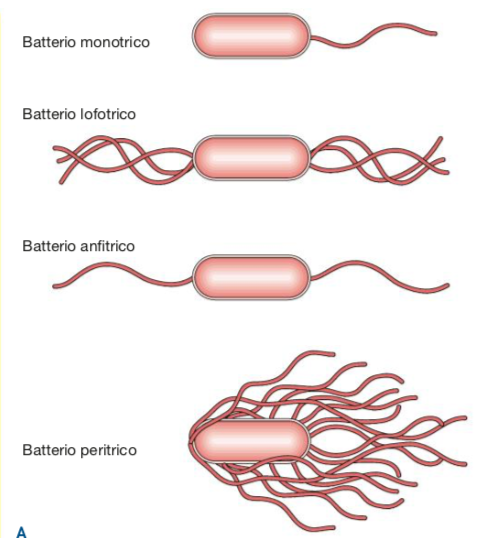 7. Le strutture esterne alla parete cellulare
FLAGELLI
La composizione della flagellina è diversa da batterio a batterio (antigene H)
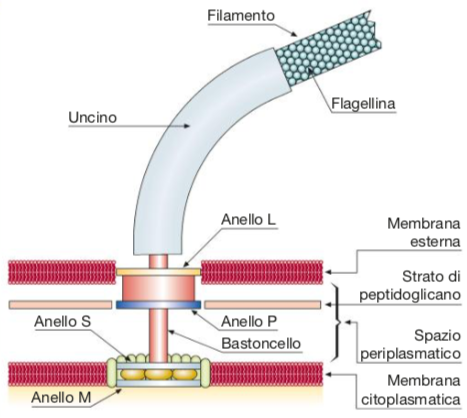 7. Le strutture esterne alla parete cellulare
FILAMENTI ASSIALI
Presenti in spirochete e batteri elicoidali.
Formati da fibre ripiegate sul corpo cellulare che uniscono le estremità della cellula.
Il filamento è avvolto da una struttura membranosa flessibile avvolta a spirale attorno alla cellula
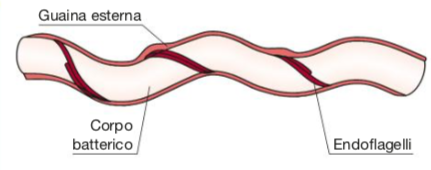 7. Le strutture esterne alla parete cellulare
PILI e FIMBRIE
Strutture tipiche dei Gram negativi, lunghe circa 1 μm e con diametro di 3-5 nm. Simili ai flagelli, ma:
più corti
più rigidi
distribuiti uniformemente sulla superficie

Funzioni:
comunicazione (coniugazione batterica)
adesione agli epiteli e alle mucose
NON hanno funzioni di movimento
8. Il citoplasma, il cromosoma batterico e i plasmidi
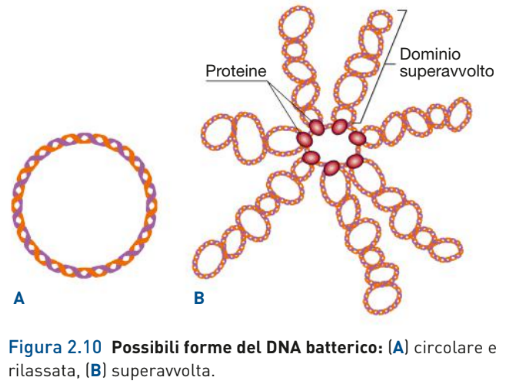 Il citoplasma contiene acqua (80%), proteine, carboidrati, lipidi, sostanze inorganiche, …
È presente un cromosoma batterico circolare.
Plasmidi: frammenti di DNA extracromosomiale. 
Proprietà:
autoreplicazione;
forniscono caratteristiche particolari (es.: resistenza agli antibiotici, produzione di tossine, fattori F);
possono essere trasferiti da una cellula all’altra.
8. Il citoplasma, il cromosoma batterico e i plasmidi
Altri elementi presenti nel citoplasma:
ribosomi
inclusi (sostanze di riserva)
microfilamenti (strutture elicoidali proteiche che conferiscono forma ai bacilli)
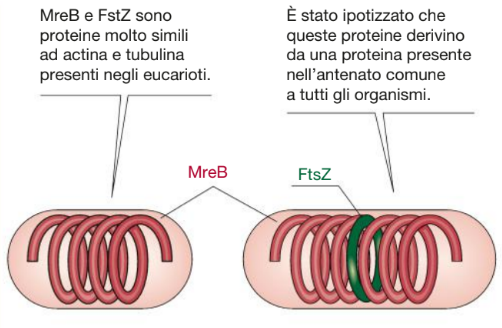 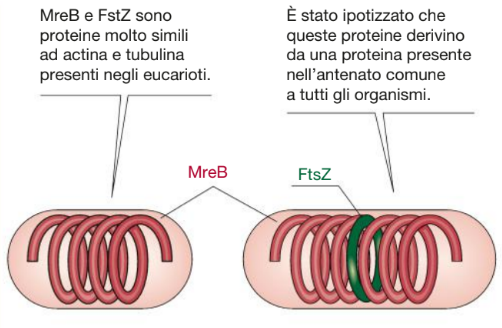 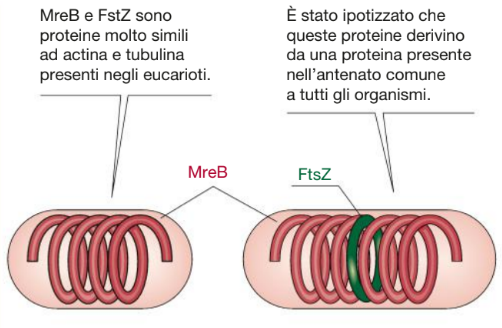 9. I ribosomi: struttura, funzione e ruolo nella filogenesi
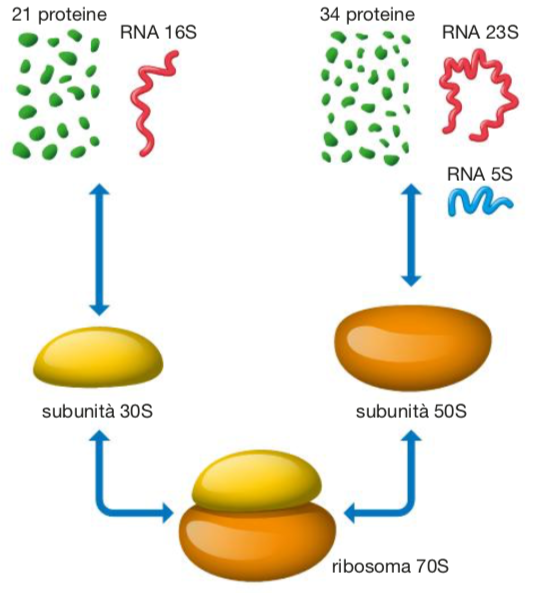 Struttura
unici organuli dei batteri
Ribosomi 70S 
Gli Archaea hanno una composizione differente
Alcuni antibiotici esercitano la loro azione su una delle subunità
La lettera S indica il coefficiente di sedimentazione in unità Svedberg, parametro che indica la velocità di sedimentazione nella centrifugazione a ultravelocità. 
S dipende da: peso molecolare, grandezza, peso  e forma
(per queste ragioni il coefficiente 70S non coincide con la somma matematica delle due frazioni)
9. I ribosomi: struttura, funzione e ruolo nella filogenesi
Funzione
Sintesi proteica

Ruolo nella filogenesi
I geni per l’rRNA sono molecole altamente conservate, e presentano solo piccole variazioni. Per questo motivo il loro sequenziamento permette di costruire con precisione la filogenesi dei batteri.
10. Inclusioni citoplasmatiche: struttura e funzioni
Principali inclusioni citoplasmatiche







Altre inclusioni
inclusioni lipidiche di riserva
magnetosomi
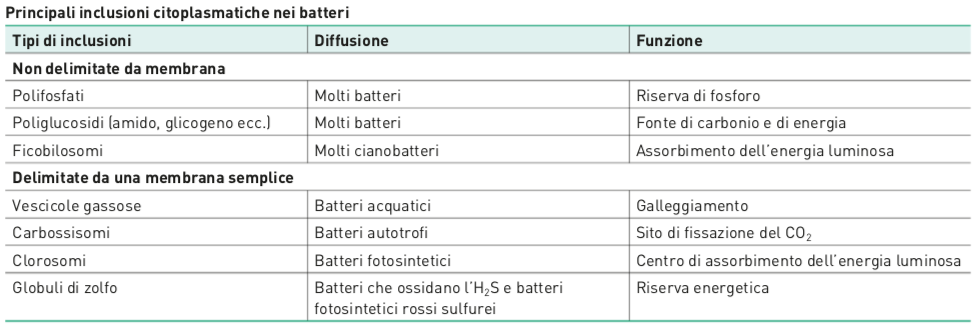 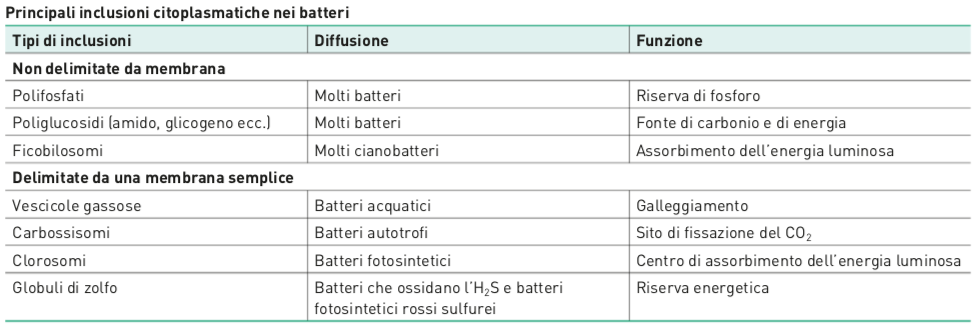 11. Caratteristiche e funzioni delle spore batteriche
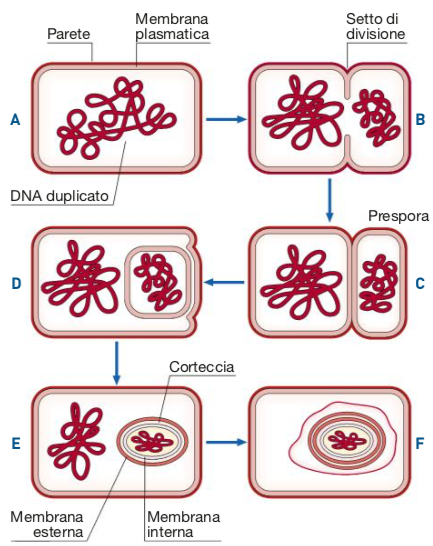 Le spore sono forme di resistenza a condizioni ambientali sfavorevoli.
Preservano il DNA batterico fino al ripristino delle condizioni di crescita ottimale (germinazione)
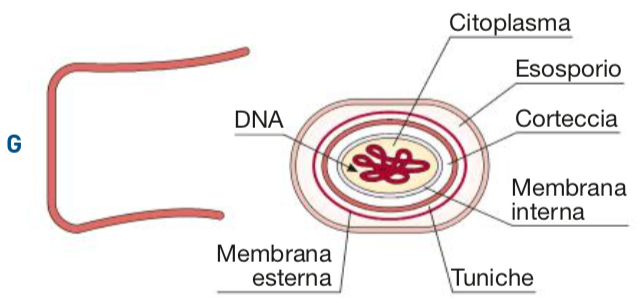 11. Caratteristiche e funzioni delle spore batteriche
Lo sporangio può andare incontro a disgregazione e liberare la spora nell’ambiente.
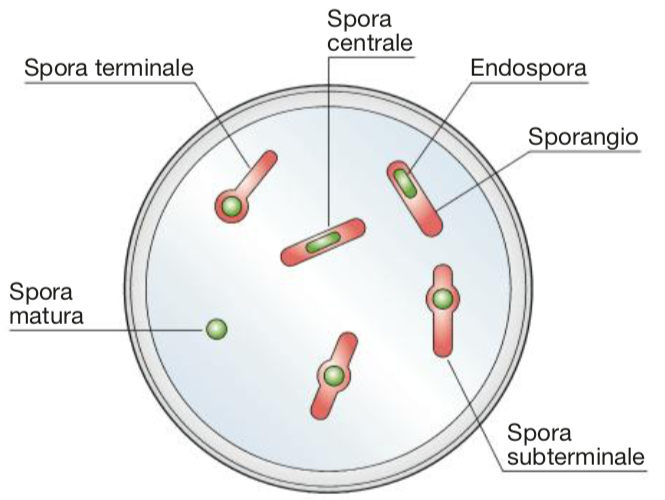 Endospora: prodotta all’interno della cellula
Sporangio: cellula che produce endospore
Problemi sanitari
gravi patologie trasmissibili (tetano, botulismo, carbonchio,...)
elevata termoresistenza
Applicazioni tecnologiche
Bioinsetticidi, antibiotici, alcaloidi, steroidi, enzimi
Bioplastiche
Integratori probiotici
12. La divisione cellulare: gli eventi che la determinano
Un segnale deve dare il via al processo (temperatura, disponibilità di nutrienti)

Il DNA deve duplicarsi

Gli altri componenti cellulari devono essere ripartiti

La membrana e la parete cellulare devono acquisire nuovi materiali per le cellule figlie
13. La divisione cellulare nei procarioti: la scissione binaria
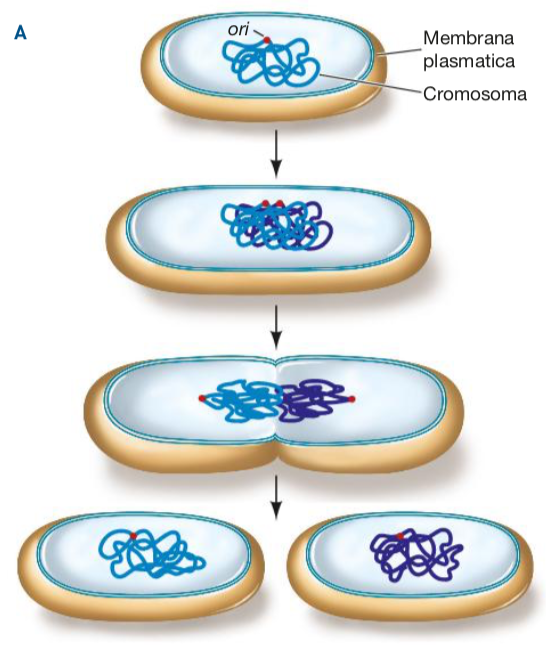 L’enzima DNA elicasi separa i frammenti a partire da un punto (ori) verso direzioni opposte
Gli enzimi DNA polimerasi costruiscono il filamento complementare
Le regioni ori si spingono verso le estremità opposte della cellula
Nella regione ter la sintesi si conclude e le due molecole di DNA si separano
Avviene la citodieresi
14. La crescita batterica e la formazione di colonie
Le colonie batteriche sono aggregati di milioni o miliardi di individui tutti uguali tra loro e tutti uguali alla cellula madre da cui derivano.
Sono visibili ad occhio nudo.

La variabilità genetica in una colonia è possibile solo in caso di:
mutazioni spontanee o indotte
meccanismi di ricombinazione genetica (coniugazione, trasformazione, trasduzione)
15. Le esigenze nutrizionali delle cellule microbiche
Macronutrienti









Sono macronutrienti anche K, Mg, Ca
Micronutrienti:	Fe, Cu, Zn, Mo
16. I parametri ambientali condizionano la crescita microbica
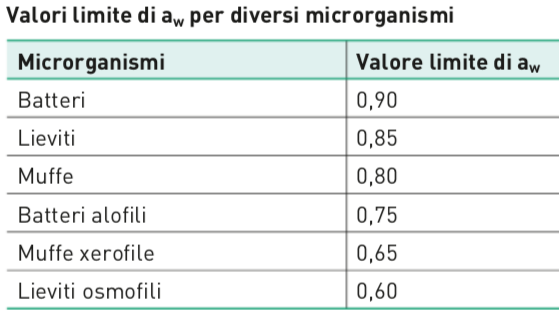 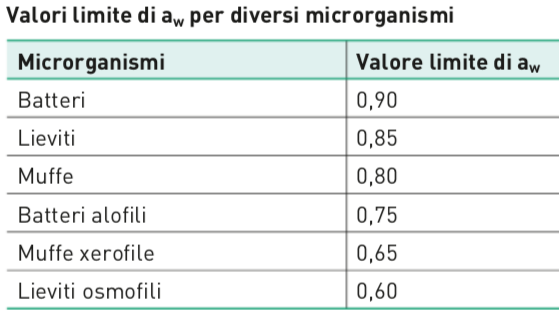 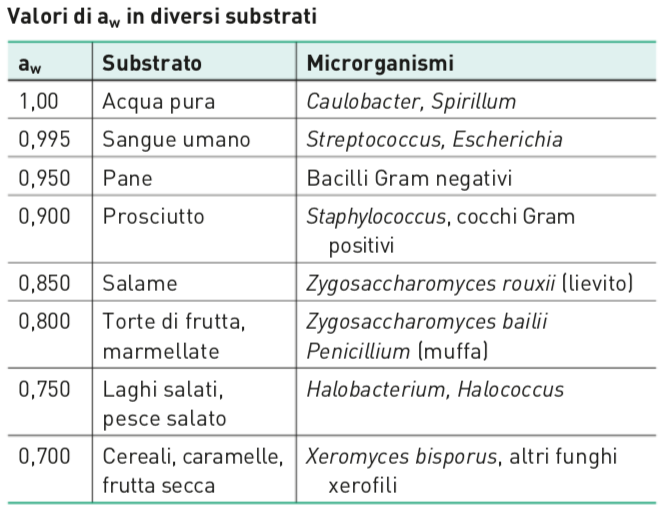 Umidità
aw = pcamp /pacq

dove
pcamp = tensione di vapore dell’acqua libera
pacq   = tensione di vapore dell’acqua pura
Xerofili
Batteri che riescono a vivere in ambienti in cui l’acqua è molto scarsa
16. I parametri ambientali condizionano la crescita microbica
Pressione osmotica
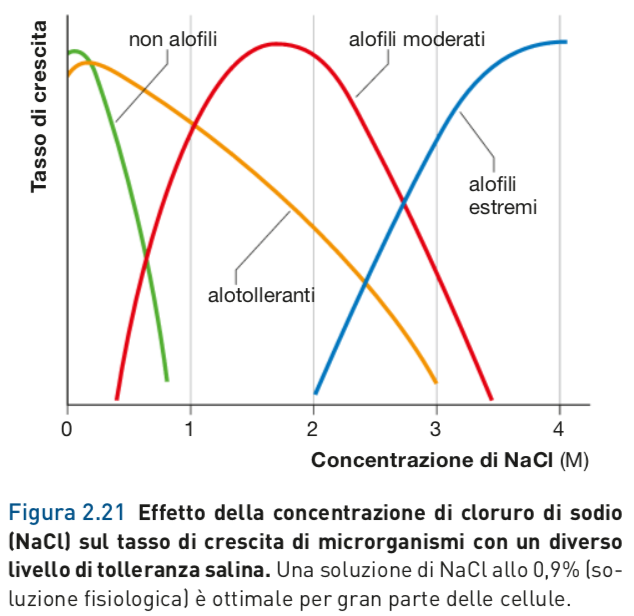 Non alofili: batteri che crescono a concentrazioni di NaCl quasi nulle

Alotolleranti: batteri che crescono a concentrazioni basse di NaCl

Alofili: batteri che richiedono concentrazioni più elevate della norma
Alofili estremi: batteri che richiedono e tollerano concentrazioni molto elevate di NaCl.
16. I parametri ambientali condizionano la crescita microbica
Ossigeno
Aerobi obbligati: richiedono ossigeno per la respirazione aerobica

Aerobi-anaerobi facoltativi:respirazione aerobica in presenza di ossigeno, fermentazioni in assenza.

Anaerobi obbligati: non tollerano la presenza di ossigeno.

Microaerofili: richiedono ossigeno a concentrazioni inferiori di quella atmosferica

Capnofili: atmosfera povera di ossigeno e arricchita dal 5% di CO2.
16. I parametri ambientali condizionano la crescita microbica
pH
Acidofili: microrganismi che crescono a valori di pH inferiore a 5,5.

Neutrofili: microrganismi che crescono a valori di pH compreso tra 5,5 e 7,9

Basofili: microrganismi che crescono a valori di pH superiore a 7. Molti basofili sono Archaea
16. I parametri ambientali condizionano la crescita microbica
Temperatura
Psicrofili estremi: tra -2 e -10°C.

Psicrofili: temperature ottimali basse

Mesofili: temperature ottimali intermedie

Termofili: temperature ottimali alte (40-65°C)

Termofili estremi: tra 70 e 110°C
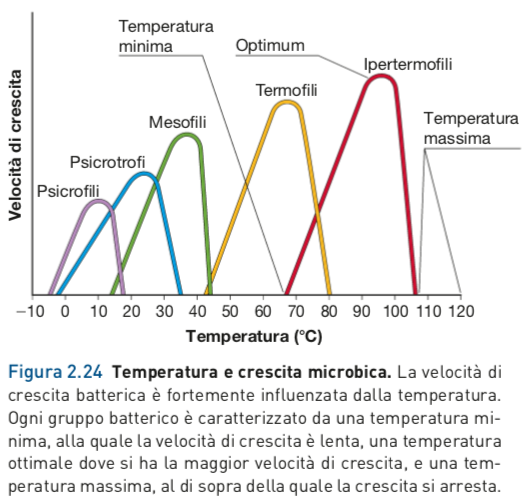 17. La curva di crescita batterica
Tempo di generazione: tempo necessario alla riproduzione di una cellula
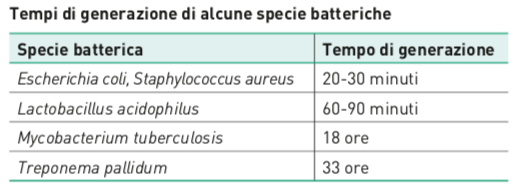 Velocità di crescita = n° di generazioni / tempo
N  = N0 ⋅ 2n
n. generazioni
n. finale di cellule
n. iniziale di cellule
Fattori limitanti la crescita: disponibilità di nutrienti, umidità, condizioni di aereazione, pH, accumulo di tossine, ...
17. La curva di crescita batterica
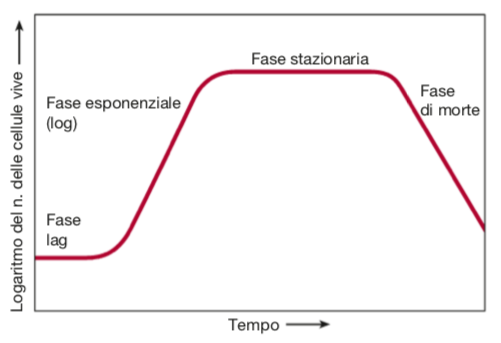 Fase in cui iniziano a comparire i fattori limitanti (nutrienti in diminuzione, accumulo di sostanze tossiche)
crescita rapida con andamento 
N = N0*2n
Diminuzione del numero di cellule in grado di riprodursi
adattamento al nuovo ambiente